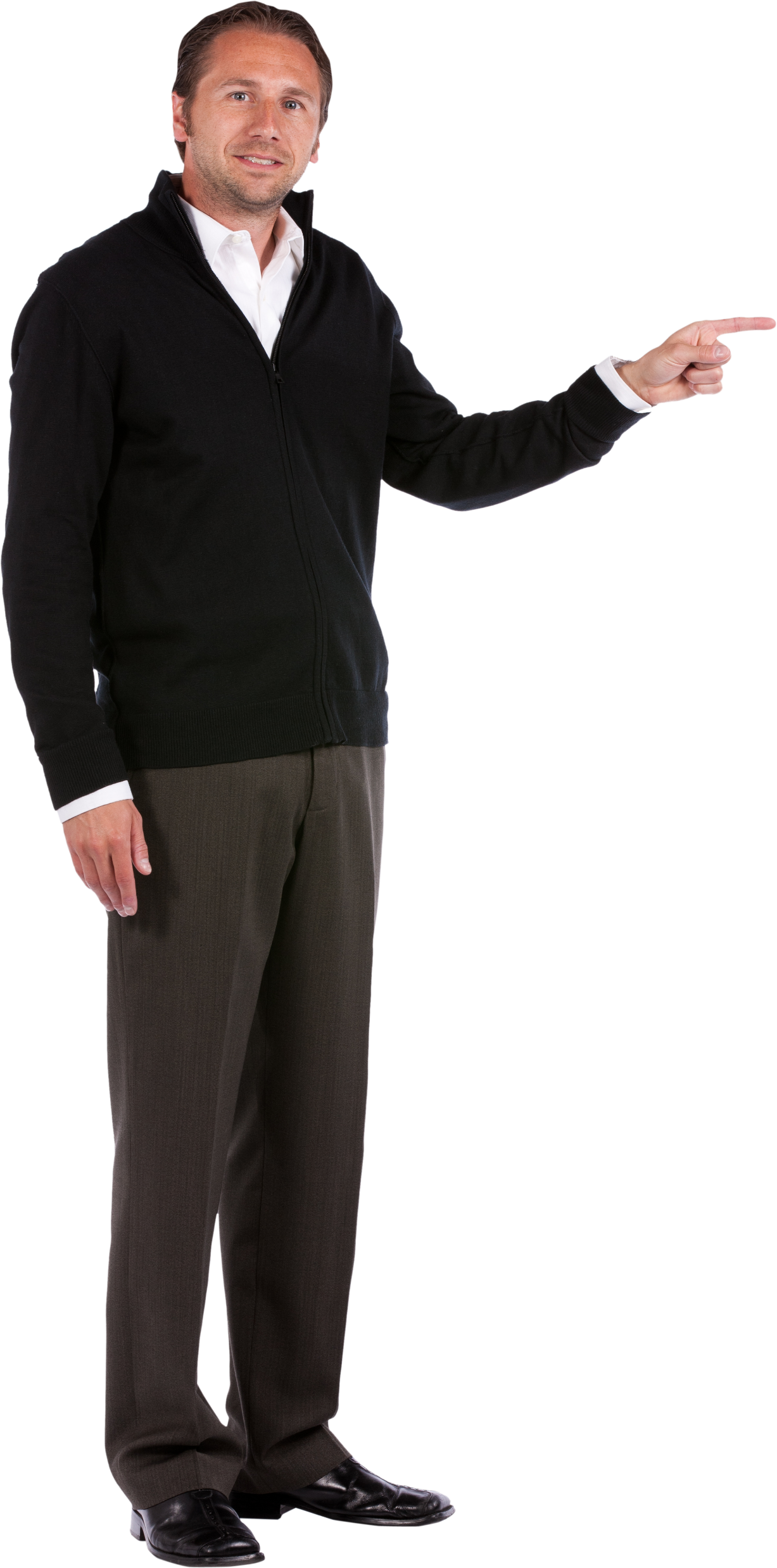 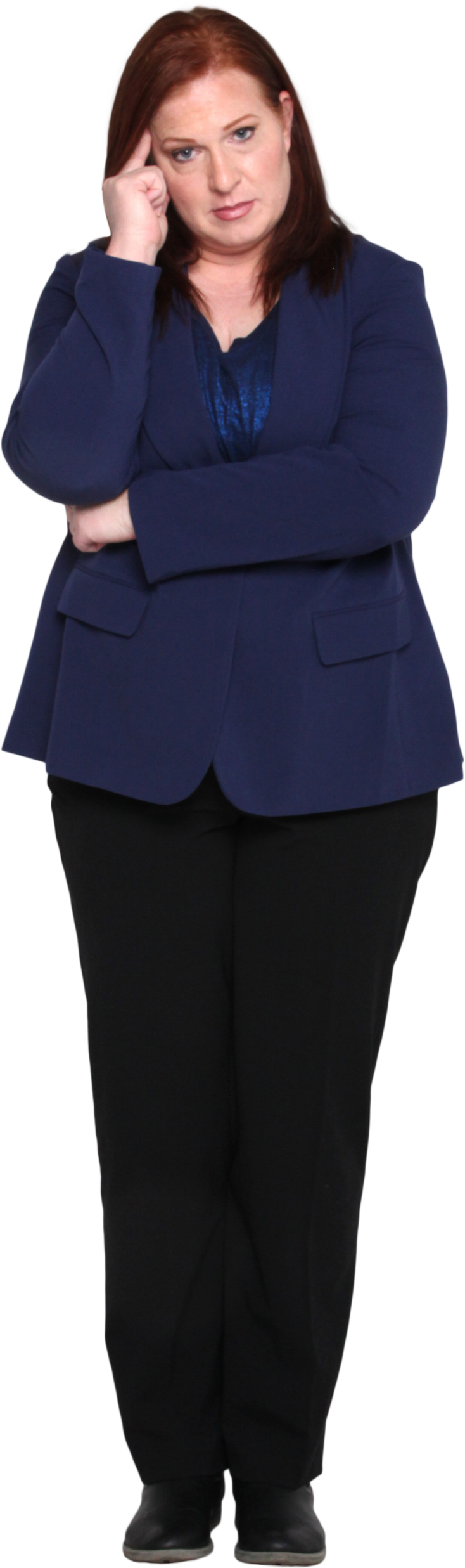 Modesty
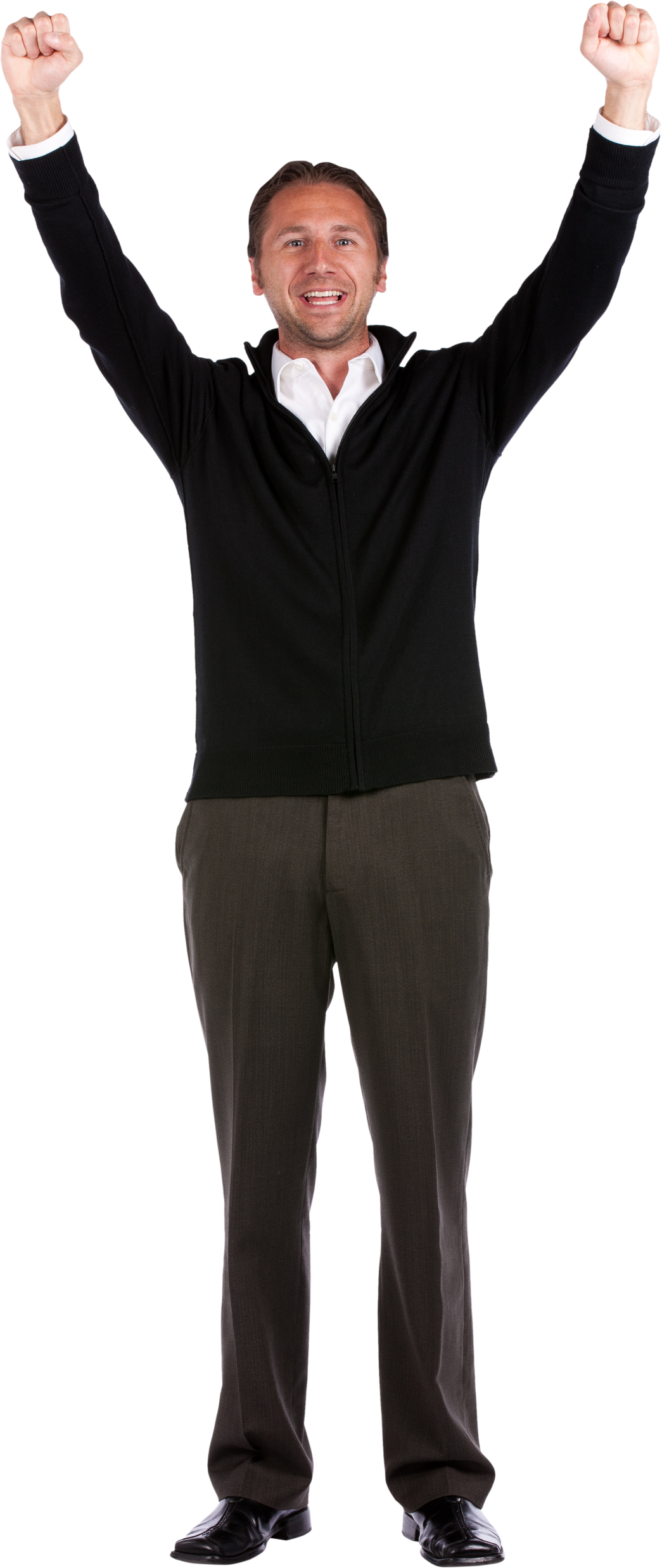 Does God Care What We Wear?
Then the eyes of both were opened, and they knew that they were naked. And they sewed fig leaves together and made themselves loincloths. And they heard the sound of the Lord God walking in the garden in the cool of the day, and the man and his wife hid themselves from the presence of the Lord God among the trees of the garden. But the Lord God called to the man and said to him, “Where are you?” And he said, “I heard the sound of you in the garden, and I was afraid, because I was naked, and I hid myself.” He said, “Who told you that you were naked? Have you eaten of the tree of which I commanded you not to eat?”
Adam and Eve understood the shame of nakedness
Genesis 3:7-11
Noah began to be a man of the soil, and he planted a vineyard. He drank of the wine and became drunk and lay uncovered in his tent. And Ham, the father of Canaan, saw the nakedness of his father and told his two brothers outside. Then Shem and Japheth took a garment, laid it on both their shoulders, and walked backward and covered the nakedness of their father. Their faces were turned backward, and they did not see their father's nakedness. When Noah awoke from his wine and knew what his youngest son had done to him…
Their view of modesty impacted the future of Noah’s children
Genesis 9:20-24
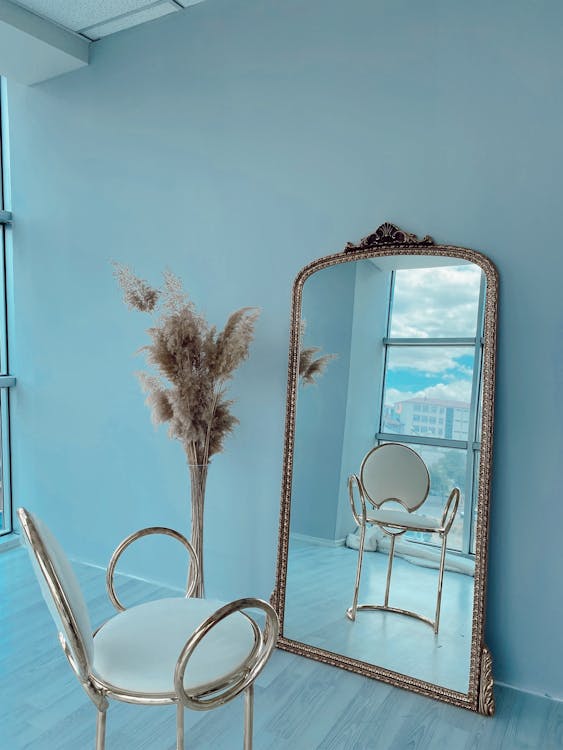 If you make me an altar of stone, you shall not build it of hewn stones, for if you wield your tool on it you profane it. And you shall not go up by steps to my altar, that your nakedness be not exposed on it.’

You shall make for them linen undergarments to cover their naked flesh. They shall reach from the hips to the thighs; and they shall be on Aaron and on his sons when they go into the tent of meeting or when they come near the altar to minister in the Holy Place, lest they bear guilt and die.
God chose appropriate clothes for His priests to wear
Exodus 20:25-26; 28:42-43
Definition of marriage (Genesis 2:24)  “…from the beginning…”  (Matthew 19:3-12)

Muzzling the ox (Deuteronomy 25:4)  “…Is it for oxen that God is concerned? Does he not certainly speak for our sake?” (1 Corinthians 9:9-10)

I am (Exodus 3:15) “You are wrong, because you know neither the Scriptures nor the power of God…have you not read what was said to you by God: the God of Abraham, Isaac, and Jacob… ” (Matthew 22:23-33)
The Old Testament “was written for our learning”
(Romans 15:4)
Or do you not know that your body is a temple of the Holy Spirit within you, whom you have from God? You are not your own, for you were bought with a price. So glorify God in your body.
Our body is how we glorify and share Jesus with the world
1 Corinthians 6:19-20
For this is the will of God, your sanctification: that you abstain from sexual immorality; that each one of you know how to control his own body in holiness and honor, not in the passion of lust like the Gentiles who do not know God; … For God has not called us for impurity, but in holiness.
But we have this treasure in jars of clay, to show that the surpassing power belongs to God and not to us. We are afflicted in every way, but not crushed; perplexed, but not driven to despair; persecuted, but not forsaken; struck down, but not destroyed; always carrying in the body the death of Jesus, so that the life of Jesus may also be manifested in our bodies.
Our body is a vessel (a cup)
1 Thessalonians 4:3-7 2 Corinthians 4:7-10
“…walk by the Spirit…”“…the fruit of the Spirit is love, joy, peace, patience, kindness, goodness, faithfulness, gentleness, self-control…”(Galatians 5:16, 22-23)
“…be strengthened with power through his Spirit in your inner being…”(Ephesians 3:16)
“…be filled with the Spirit…”(Ephesians 5:18)
Our vessel (body) is to be filled with the Spirit
“And such were some of you. But you were washed, you were sanctified, you were justified in the name of the Lord Jesus Christ and by the Spirit of our God.”
God has cleaned you and you are beautiful!
1 Corinthians 6:11
Modesty is aHeart Issue
“…likewise also that women should adorn themselves in respectable apparel, with modesty and self-control, not with braided hair and gold or pearls or costly attire, but with what is proper for women who profess godliness—with good works.”
Mission:Lead all people to Christ through professing Godliness
1 Timothy 2:9-10
[Wives] “Do not let your adorning be external—the braiding of hair and the putting on of gold jewelry, or the clothing you wear—but let your adorning be the hidden person of the heart with the imperishable beauty of a gentle and quiet spirit, which in God's sight is very precious.”
Mission:Bring Glory to God
1 Peter 3:3-4
“Bondservants, obey your earthly masters with fear and trembling, with a sincere heart, as you would Christ, not by the way of eye-service, as people-pleasers, but as bondservants of Christ, doing the will of God from the heart, …” Ephesians 6:5-6

“Each one must give as he has decided in his heart, not reluctantly or under compulsion, for God loves a cheerful giver.” 2 Corinthians 9:7

The Parable of the Good Samaritan (Luke 10:25-37)

“I know and am persuaded in the Lord Jesus that nothing is unclean in itself, but it is unclean for anyone who thinks it unclean.” Romans 14:14
Modesty is taught through PRINCIPLES
If there is:
Modest, there is immodest
Costly attire, there is cheap attire
Clothes that profess godliness, there are clothes that profess worldliness
A way God wants you to dress, then there is a way He doesn’t want you to dress
Let’s consider some basic applications
“I appeal to you therefore, brothers, by the mercies of God, to present your bodies as a living sacrifice, holy and acceptable to God, which is your spiritual worship. Do not be conformed to this world, but be transformed by the renewal of your mind, that by testing you may discern what is the will of God, what is good and acceptable and perfect.”
Romans 12:1-2